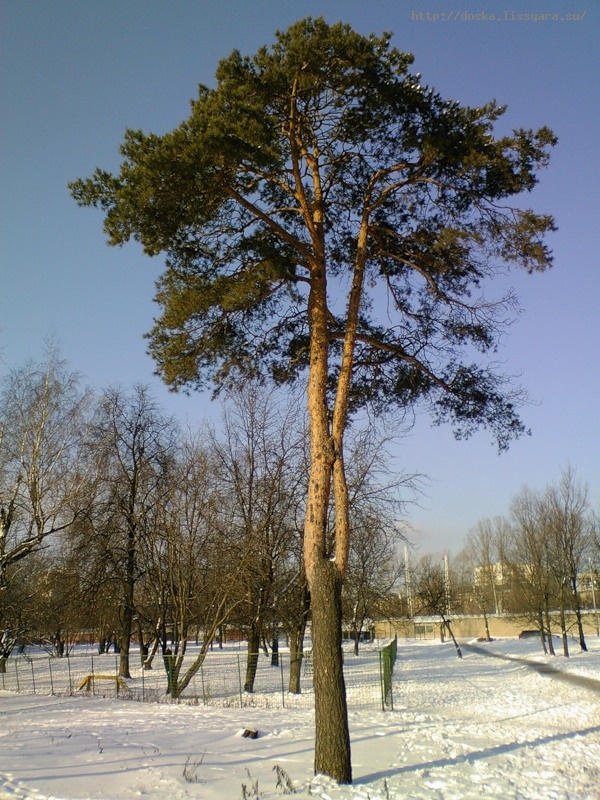 Заповедники Белогорья
Подготовили воспитатели:
Шинкарева Е.А.
Тарасова А.И.
Введение в предметную область
В настоящее время как никогда остро стоит вопрос нравственного воспитания подрастающего поколения. Одной из задач нравственного воспитания дошкольников является формирование экологического сознания.
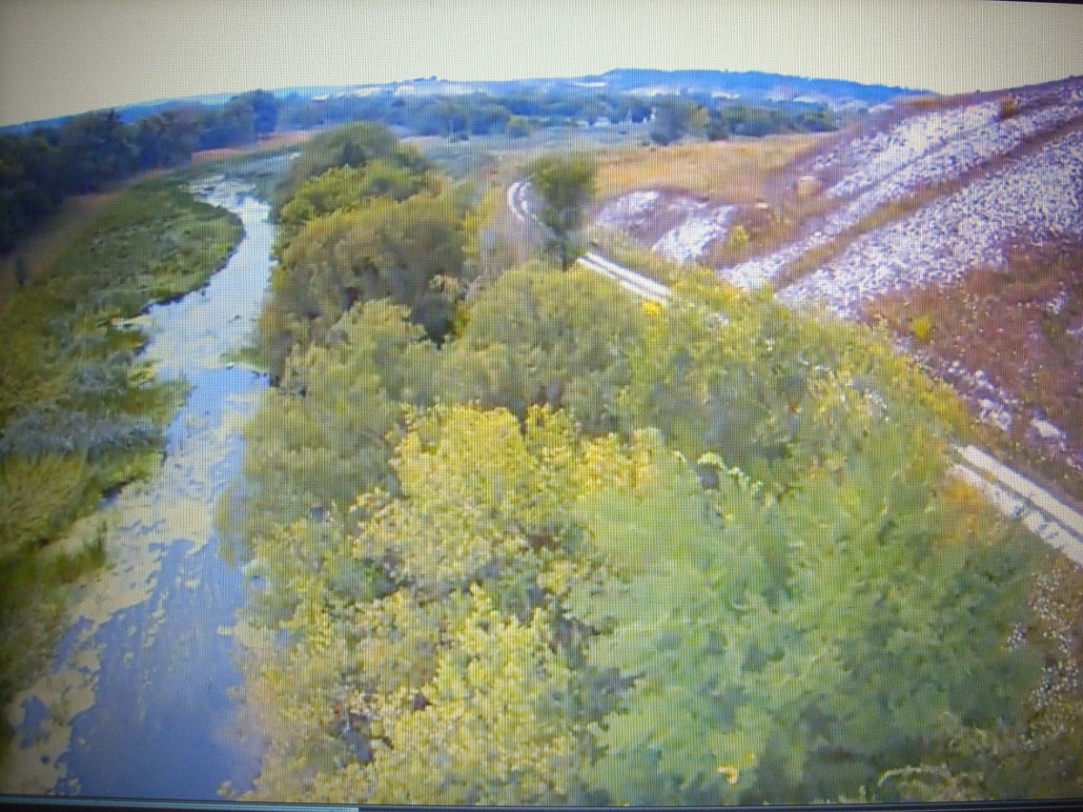 Цели проекта
Познакомить детей с заповедниками Белгородского края и с их обитателями;
Воспитывать чувство гордости о нашем крае;
Формировать доброе отношение к природе;
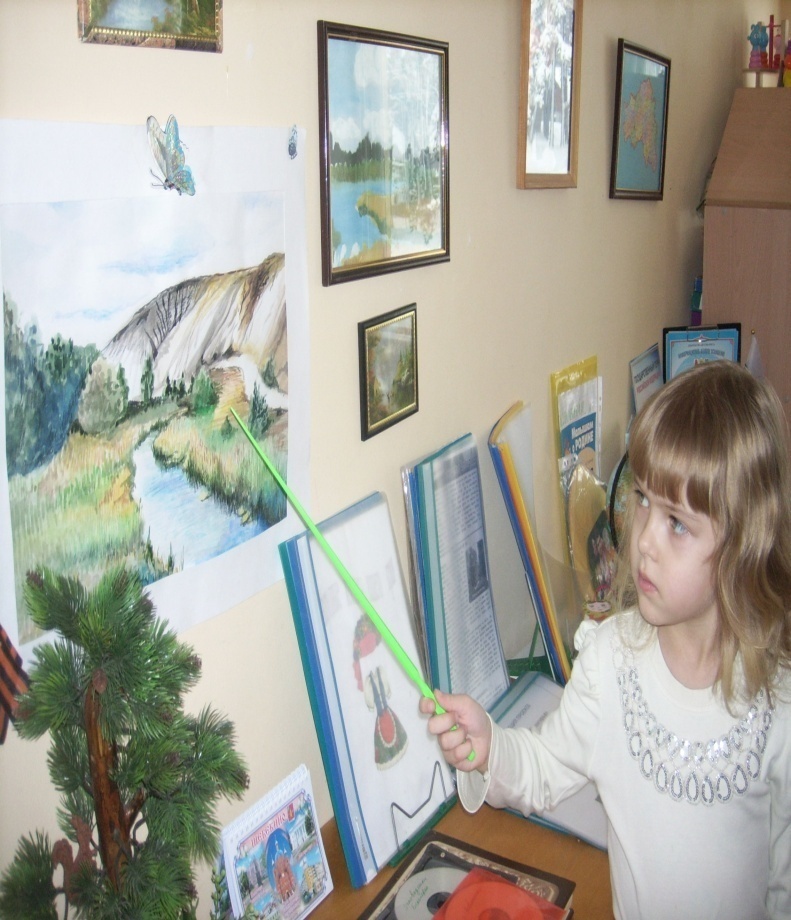 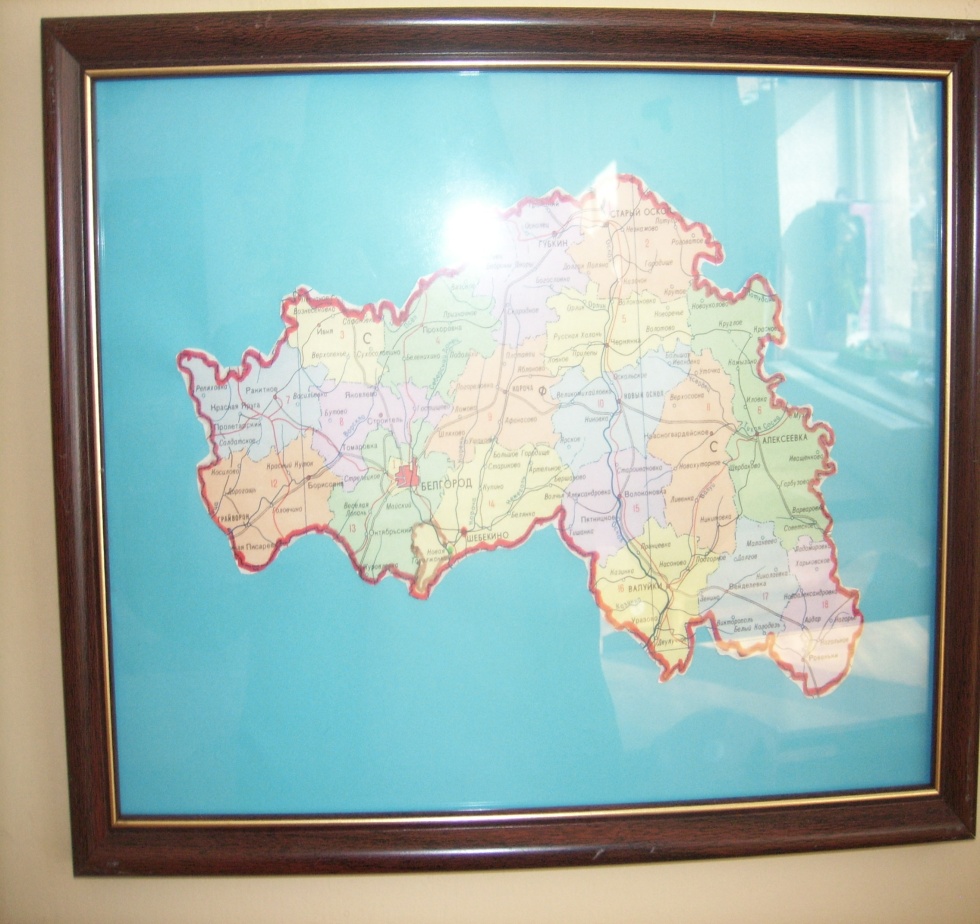 Перечень мероприятий проекта «Заповедники Белогорья»
Занятие «Красная книга Белгородской области»
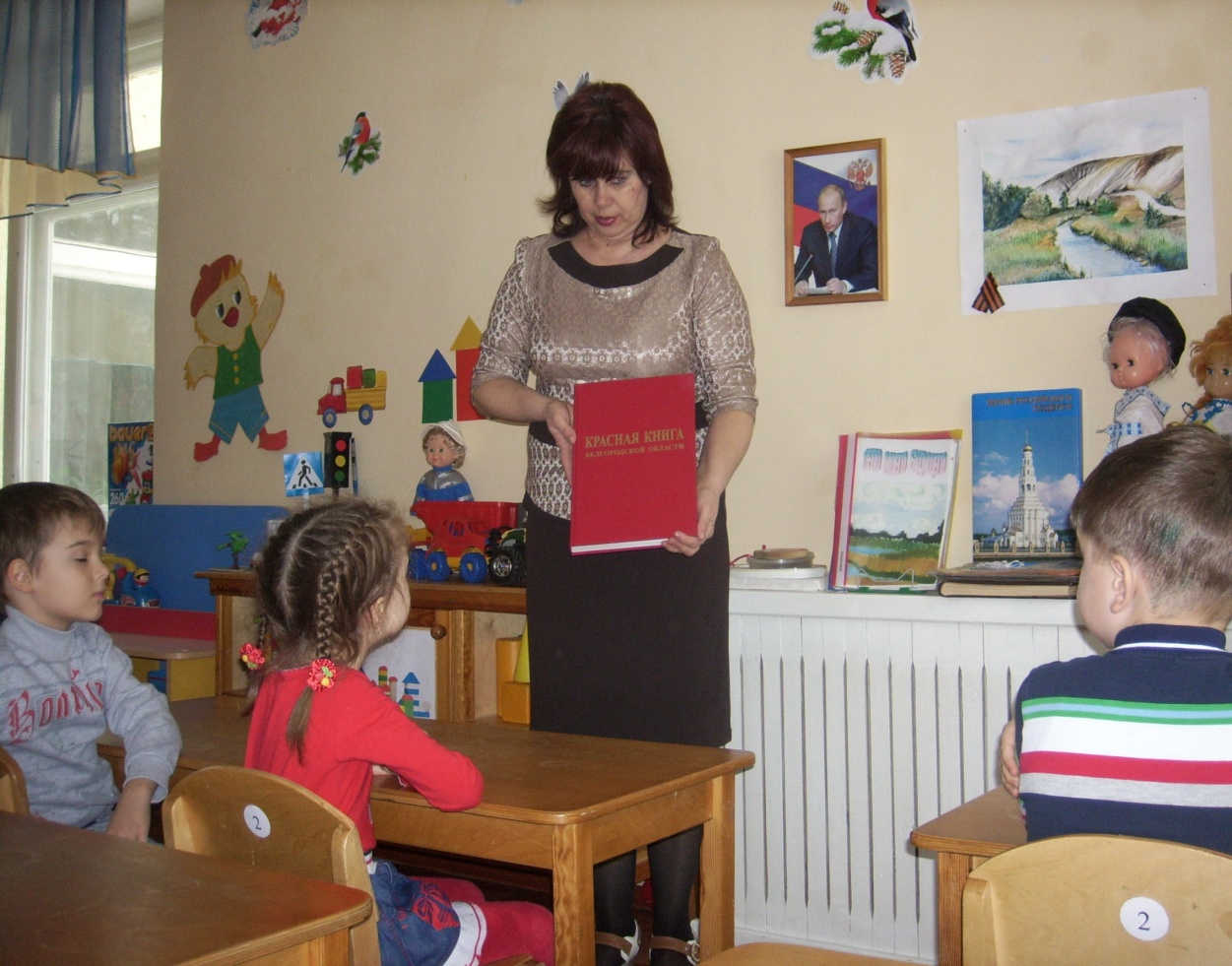 Занятие «Тропинками Родного края»
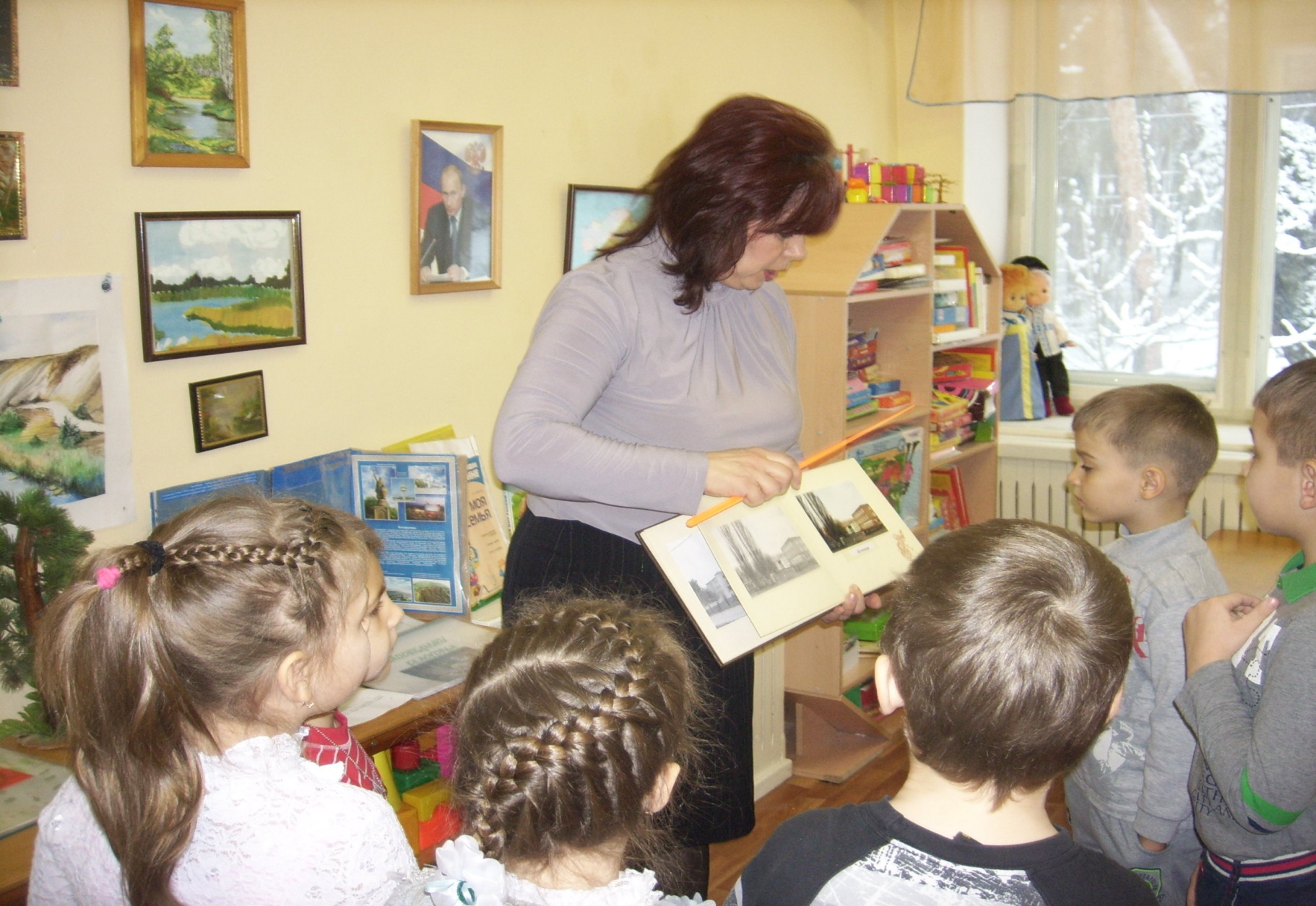 «Знатоки природы заповедных мест Белогорья»
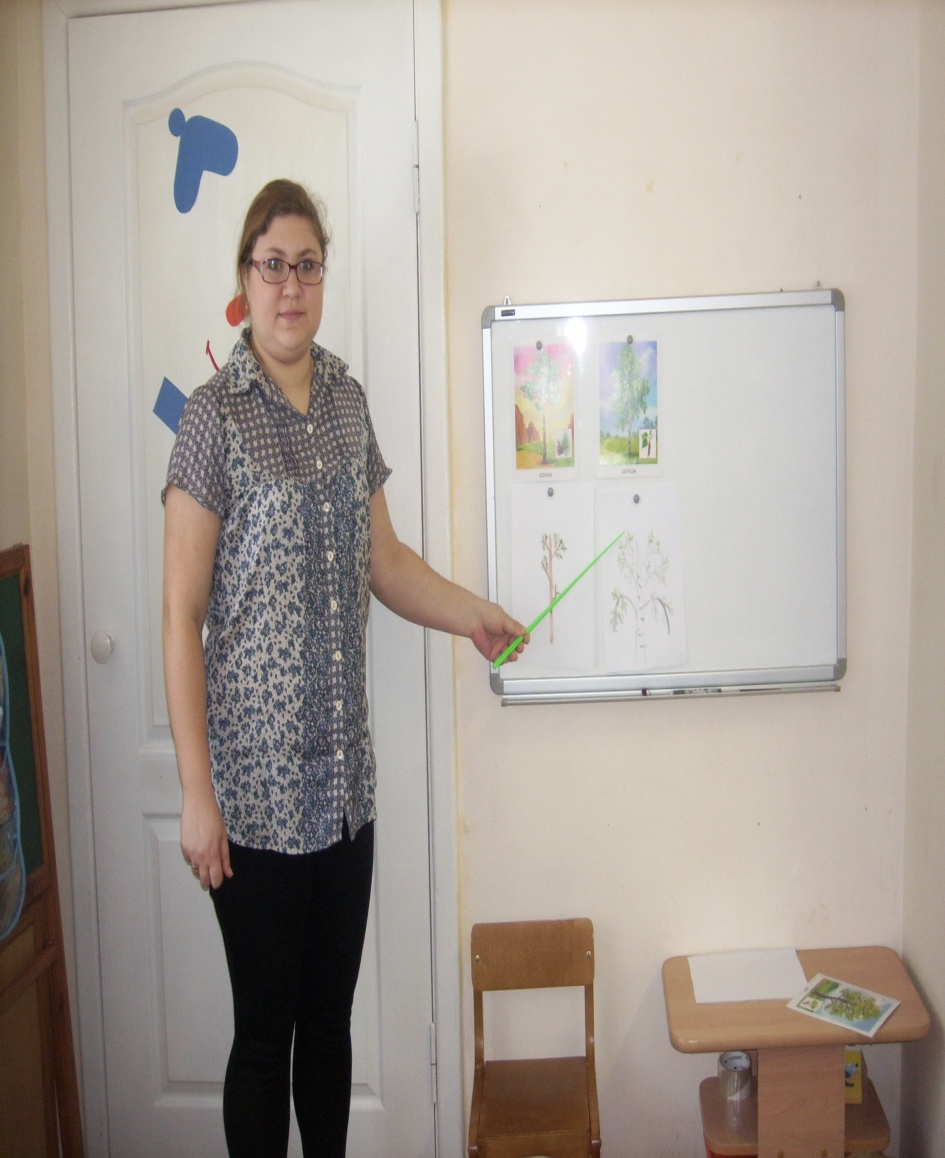 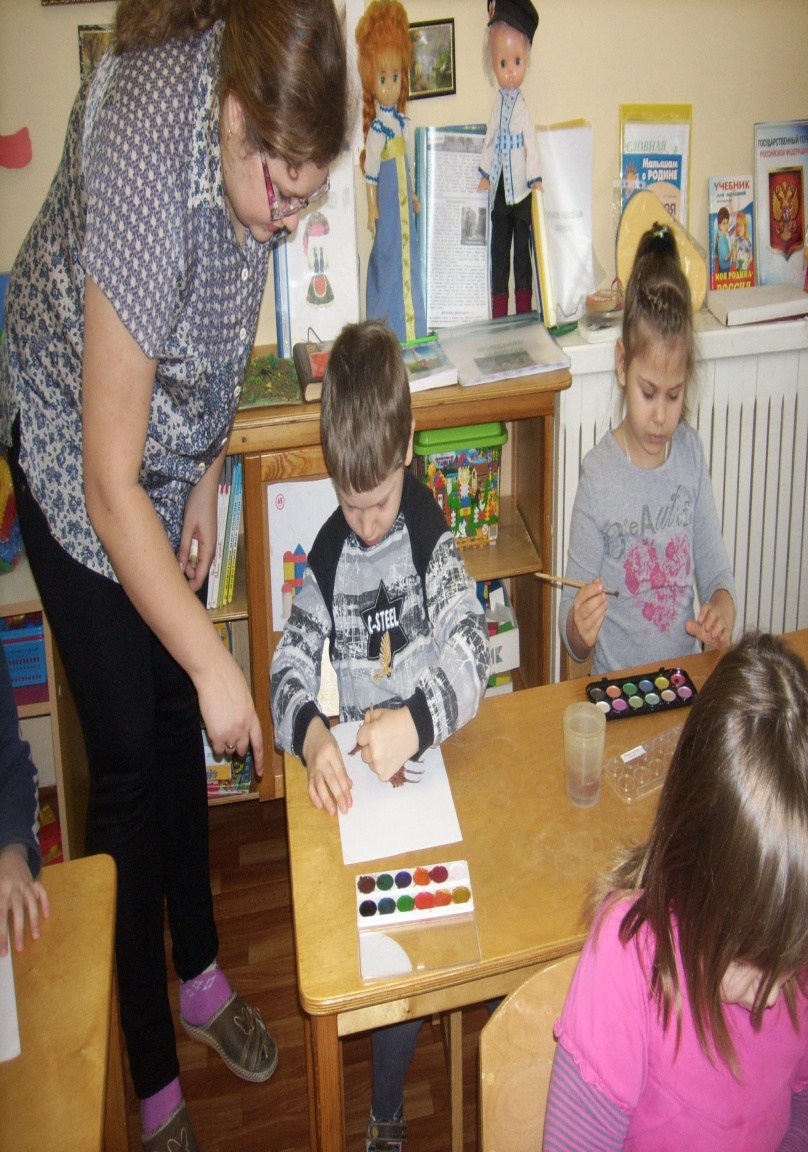 Дидактическая игра    «Поедем в край родной»
Оформление альбома «Заповедники Белогорья»
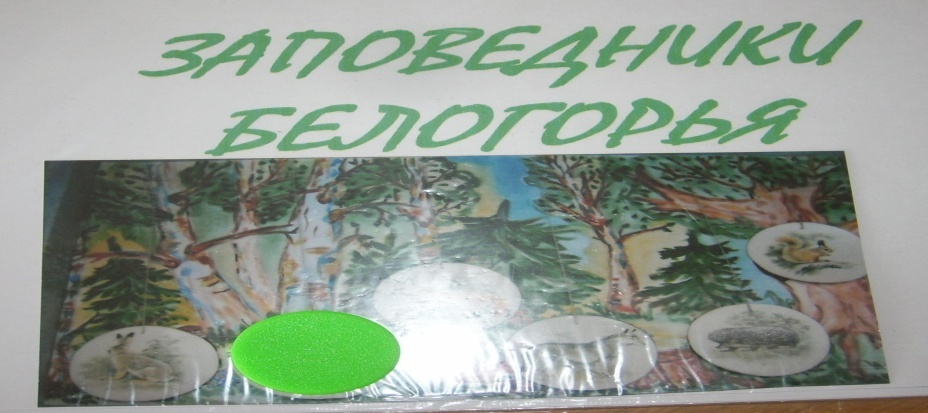 Дидактические и подвижные игры
«Собери подсолнушек»
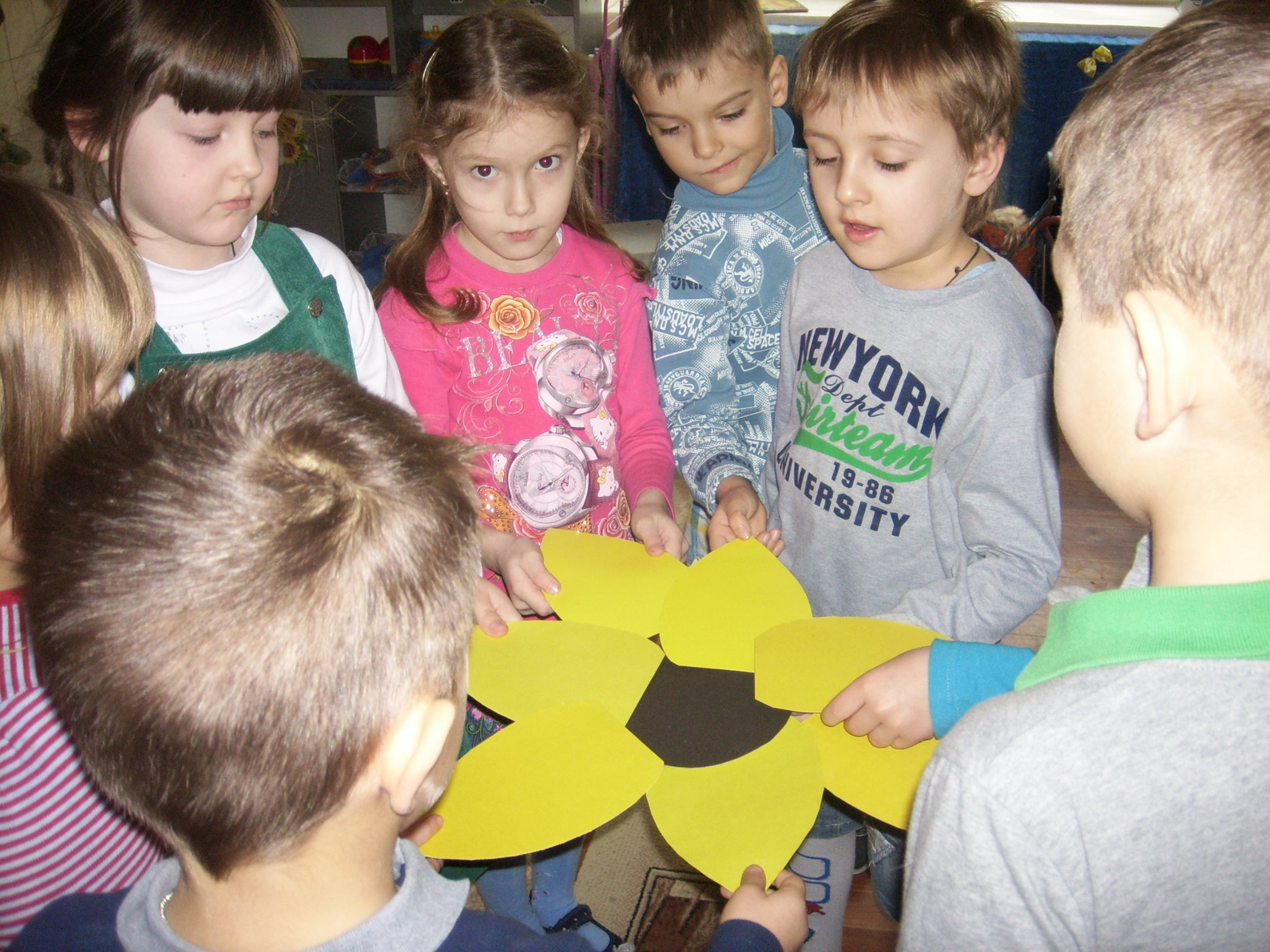 Игры с макетами
Изготовление макета «Заповедники Белогорья»
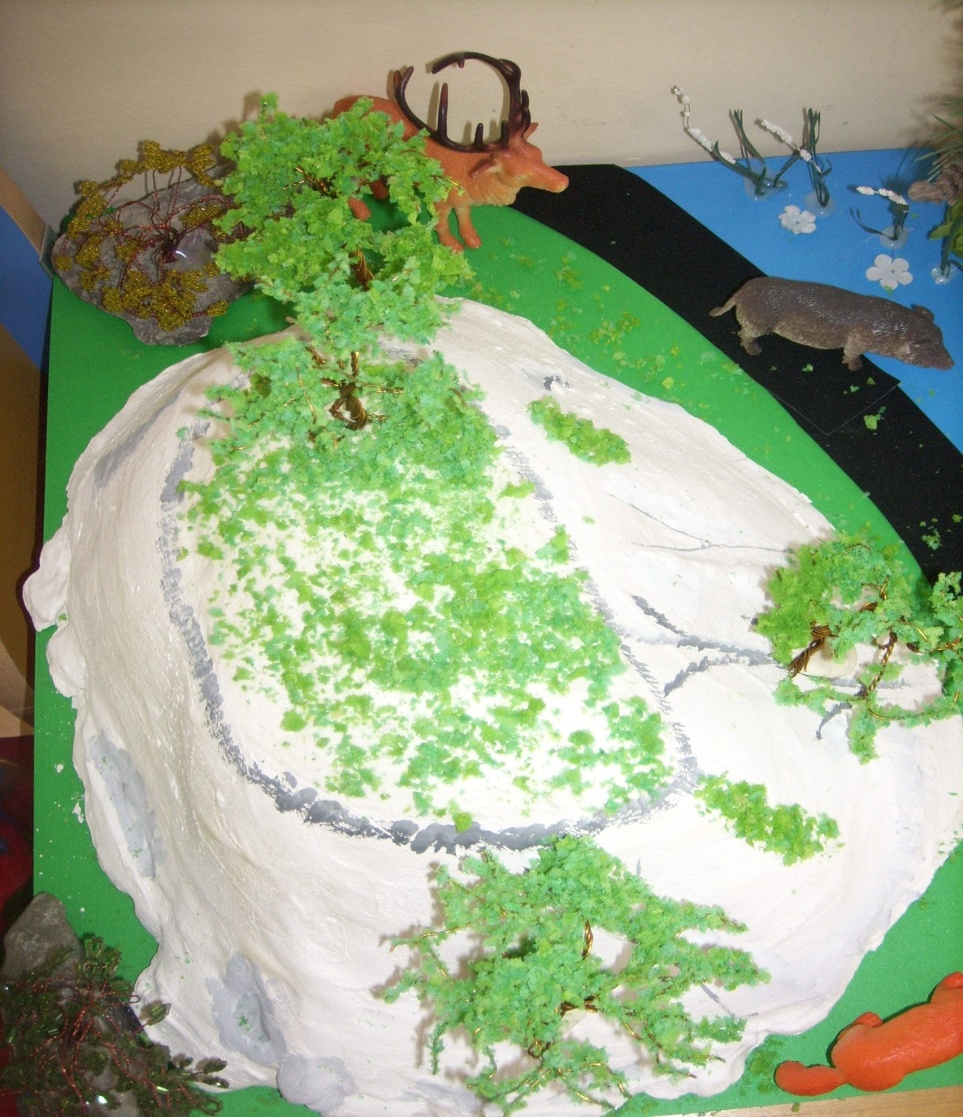 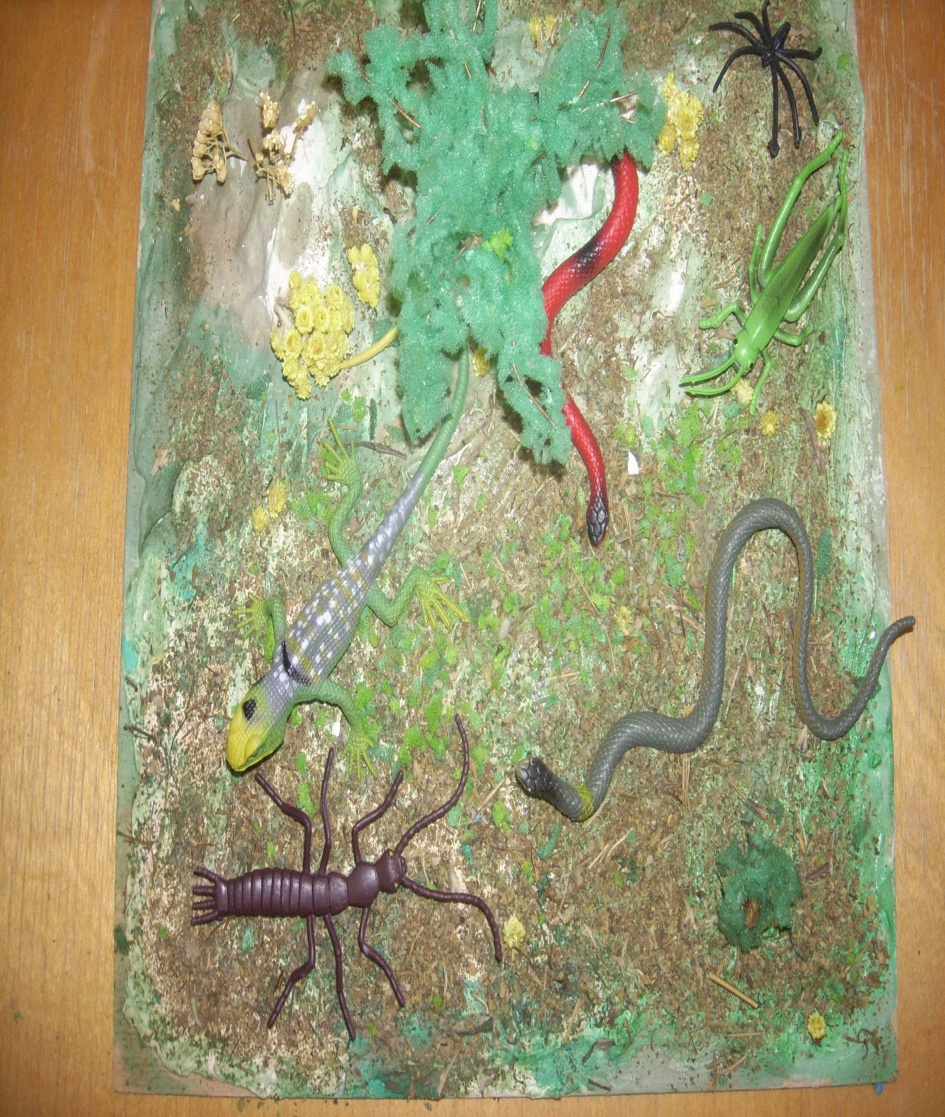 Бекарюковский бор (изготовила Шебанова Л.А.)
Ямская степь
(изготовила Колесникова А.С.)
Организация вернисажа «Тропинками Белогорья»
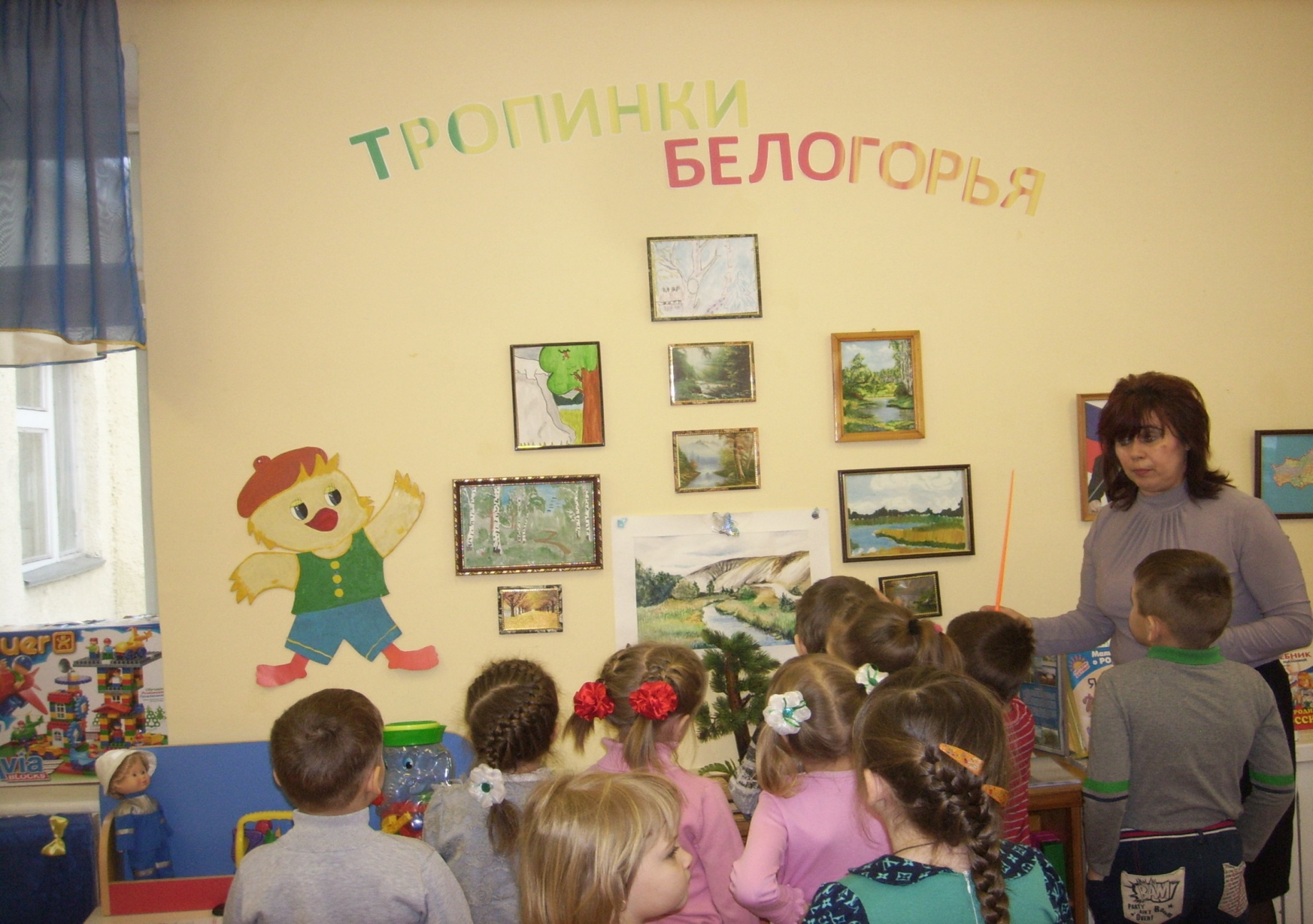 Буклет «Заповедные места Белогорья»
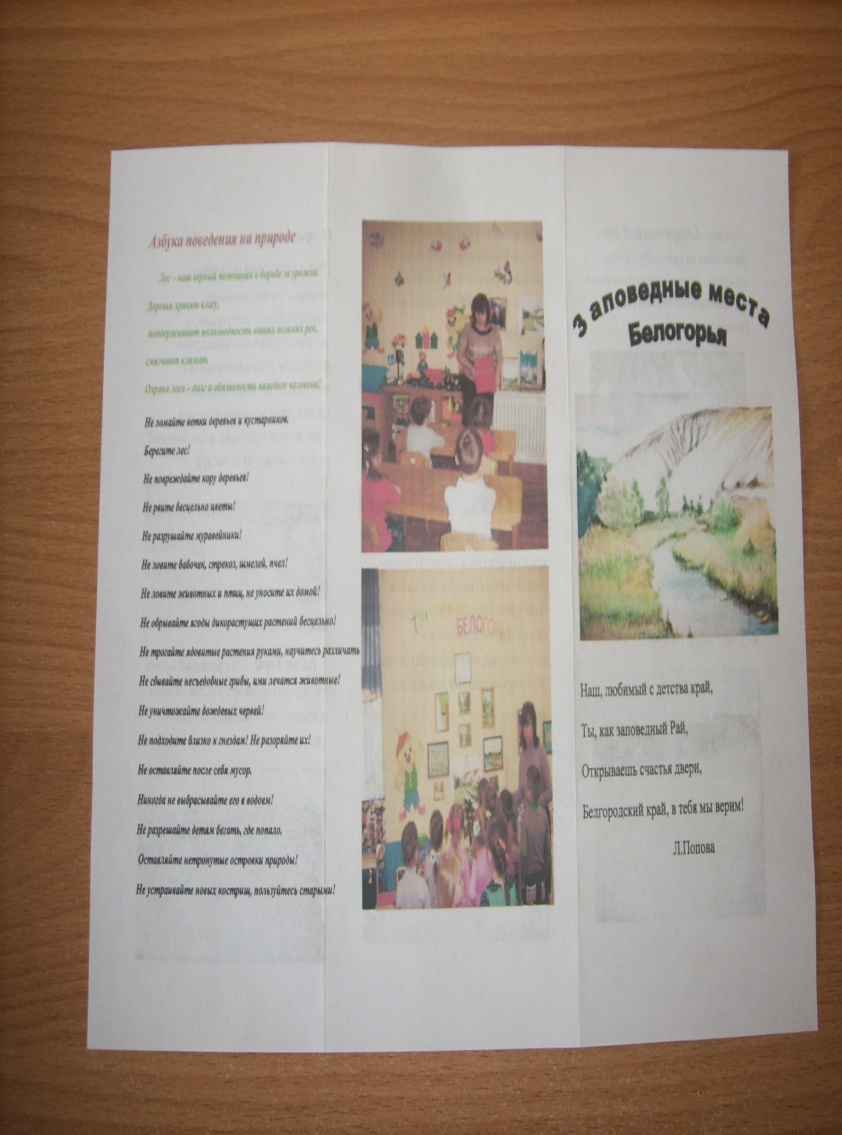 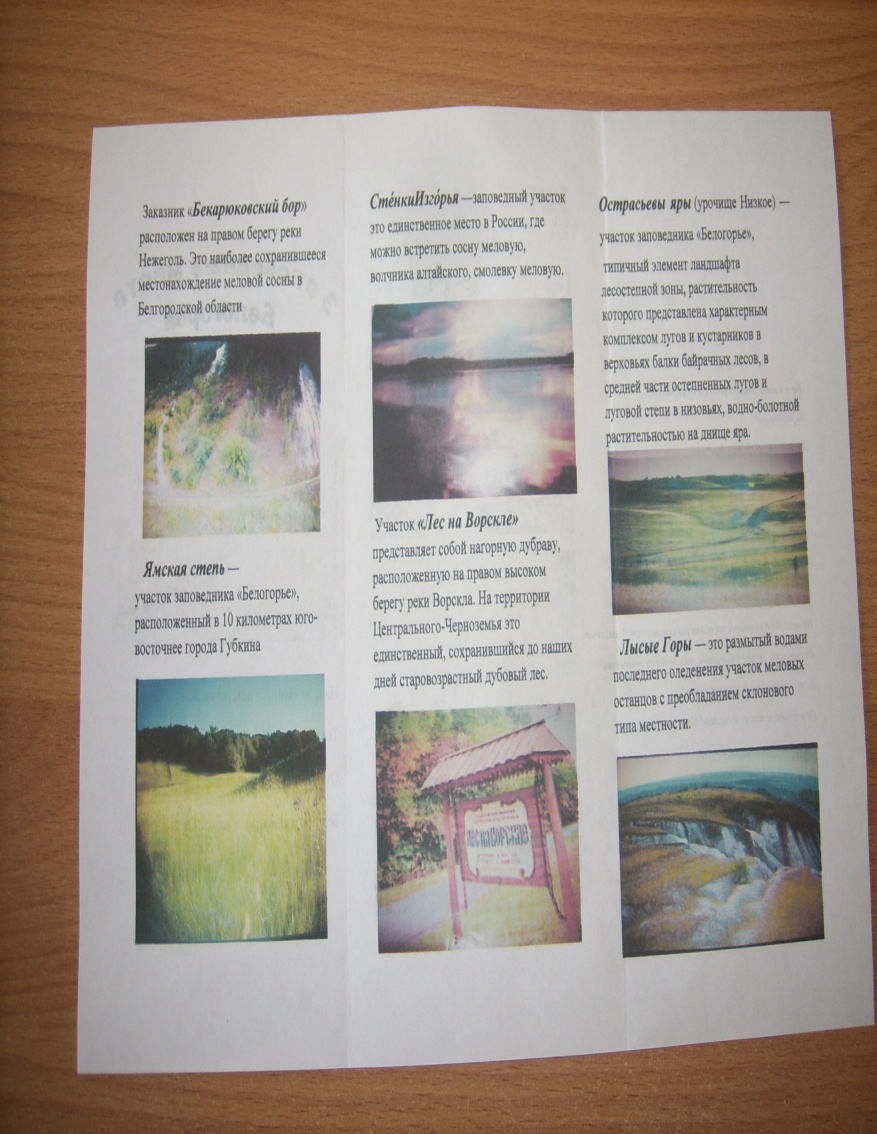 Команда проекта
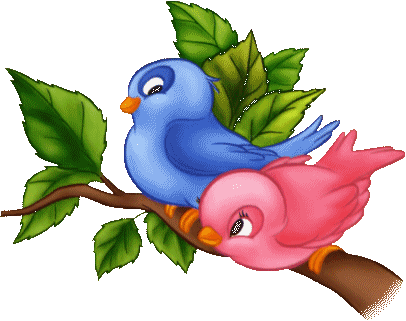 Руководитель проекта: воспитатель Шинкарева Елена Анатольевна
Исполнители: 
     воспитатель Тарасова Алина Ивановна;
     музыкальный руководитель Молчанова И.Д.;
     Представители родительской        общественности: 
       Шебанова Л.А.
       Колесникова А.С.
       Чепелева Е.В.
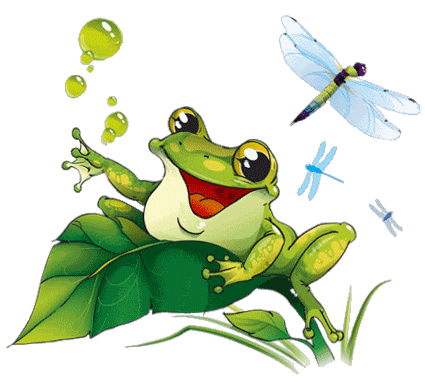 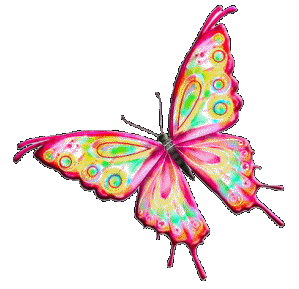 СПАСИБО ЗА ВНИМАНИЕ!
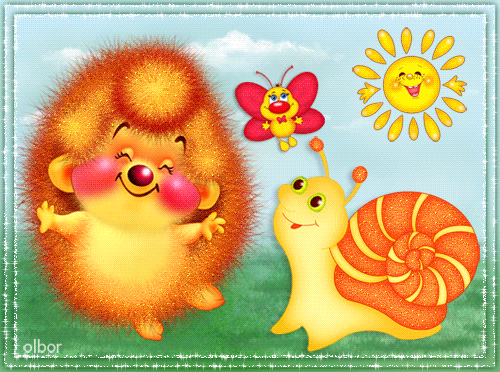